Otizm Spektrum Bozukluğu Olan Çocukların Değerlendirilmesi Veli Görüşmesi Sırasında Dikkat Edilecek Noktalar Nelerdir?
Doç. Dr. Seray Olçay
Hacettepe Üniversitesi
İlk Değerlendirme: İlk karşılaşma ve tanışma
Değerlendirmeye Başlarken
Samimi bir karşılama
Etkili sözlü ve sözsüz iletişim 
Değerlendirmenin amaçları ve olası sonuçları hakkında bilgi verme
Değerlendirme süreci ve bu süreçte kullanılan araçlar hakkında bilgi verme
Ailenin sorularını alma ve yanıtlama
Değerlendirme Sırasında
Profesyonel/mesleki bir dil kullanmaktan kaçınma 
«Çocuğunuzun öyküsünden söz eder misiniz?» yerine «Çocuğunuzun bir gününü anlatır mısınız?»
Ailelerin farklılıklarına saygı gösterme
Ailelerin çocuklarıyla ilgili yeterliklerinin ve uzmanlıklarının farkında olma
«Siz olmadan sağlıklı bir değerlendirme yapmam mümkün değil çünkü çocuğunuzu en iyi tanıyan kişi sizsiniz.» 
Aileleri etkin katılım göstermeleri için cesaretlendirme
«Tamam. Peki.» gibi kısa ifadeler yerine «Bu belirttiğiniz nokta çok kıymetli. Bunu not olarak aldım.»
Değerlendirme Sırasında
Açık ve net sorular sorma
«Çocuğunuz ellerini yıkar mı? yerine «Çocuğunuz ihtiyaç duyduğunda ellerini kuru yer kalmayacak şekilde köpürterek ve en az 20 saniye süresince ovalayarak bağımsız yıkar mı? Yıkadıktan sonra kurular mı?»
Çocuğunuz tuvalet ihtiyacını karşılar mı?
Terminolojiden kaçınma
«Çocuğunuz ortak dikkat kurar mı? Çocuğunuz zihin kuramı becerilerine sahip mi? Ekolalisi var mı?»
Ailenin görüş ve düşüncelerini onaylarken dikkatli davranma
Uzman «Farklı ortamlar içinde oluşabilecek risk ve tehlikelere karşı kendini korur.» hedefi için «Çocuğunuz ihmal ve istismar durumunda gerekenleri yapar mı?» sorusunu yönelttiğinde «Ailenin Allah korusun Hocam. Ben onu hiç yalnız bırakmam.» demesi ve uzmanın da «Çok haklısınız.» demesi
Değerlendirme Sırasında
Doğru anladığınızı kontrol edebilmek adına, ailenin söylediklerini yeniden ifade etme
Bazen söylemlerde karışıklıklar ve tutarsızlıklar olabilir. Ailenin «Konuşmuyor…Ama isteklerini çok iyi ifade eder. Karnı acıktığında ‘Anne, mama.’ der.» demesi ve uzmanın «Çocuğunuzun isteklerinin bazı kelimeleri kullanarak ifade ettiğini belirttiniz. Başka örnekler de verebilir misiniz?» demesi.
Ailenin kendi yaşadıklarını anlatmasına, yaşantılarından örnekler vermesine izin verme
Uzmanın «Çocuğunuz ciddi bir hastalık geçirdi mi?» sorusuna babanın «Hocam küçükken ağaçtan düştü kaç kere. Çok yaramaz bir çocuktu.» şeklinde yanıt vermesi ve uzmanın «Yalnızca sorduğum soruyu yanıtlayın.» demesi yerine «Anladığım kadarıyla hareketliliği nedeniyle bazı kazalar geçirdi. Peki hiç ateşli bir hastalık geçirdi mi?» demesi.
Amaç çocukla ilgili bilgi toplamak olduğundan konunun odaktan uzaklaşmasına izin vermeme
Ailenin yaşadığı güçlükleri ve sorunları anlatmaya başlaması üzerine ailenin sorunlara ilişkin destek alabilecekleri uzmanlara yönlendirilmesi ve tekrar konuya gelinmesi.
Görüşmeler yoluyla elde edilen bilgileri mümkünse gözlemler yoluyla teyit etme
Uzman-aile hiyerarşisini ön plana çıkartmaktan kaçınma
Aile «Biraz çekingendir. Sorularınıza yanıt vermeyebilir.» dedikten sonra uzmanın «Siz bana bırakın. Ben günde kaç çocuk görüyorum.» demesi yerine «Bu bilgiyi paylaşmanız iyi oldu. Bu durumu dikkate alacağım.» demesi
İşlevsel olmayan çözümler ve öneriler vermekten kaçınma
«Uyku saatinde sadece siz olduğunda problem davranışlar sergiliyorsa bırakın bu işi babası yapsın.» demek?
Özel gereksinim durumunu bir trajedi olarak görmekten kaçınma
«Biz mutsuz değiliz sadece yorgunuz»
Ailenin duygusal tepkilerine uygun tepkilerde bulunma
«Ben sizi çok iyi anlıyorum.» demek?
Aşama modeli
Ailelerin çocuklarının risk altında olduğunu ya da özel gereksinimli bir birey olduğunu öğrendikten sonra verdiği tepkileri belirlemek üzere yapılan bir araştırmada aileler odak grup görüşmeleri ve bireysel görüşmeler gerçekleştirilmiştir.
Değerlendirmeyi sonlandırırken
Süreci özetleme
Ek olarak belirtmek istedikleri bir konu olup olmadığını sorma
Çabalarını ve katkılarını övme
Gerçekçi olmayan, aşırı umut veren ya da umutsuzluk yaratan ifadelerden kaçınma
Sonrasındaki süreç hakkında bilgi verme
İzleyen Değerlendirmeler
Ailenin çocuğuna ilişkin görüşlerine duyarlı olma ve değer verme
Aileler tanı ve yerleştirme sonrası gördüğü en küçük gelişimleri ifade etmek isteyebilir, bazen objektif olmayan yorumlar yapabilir, aşırı iyimser ve kötümser olabilir.
Etkili iletişimi sürdürme
Ailelerin sorularını yanıtlamaya çaba gösterme
Aileler en çok ne sorar?
Otizm neden oluyor?
Konuşacak mı?
Bağımsız bir yaşam sürebilecek mi?
Çocuğum akranlarıyla genel eğitim okullarına gidebilir mi?
Çocuğumun problem davranışları ilerleyen yıllarda daha da artabilir mi? Davranış problemleri için neler yapabilirim?
Raporu işe girmesini engeller mi?
Çocuğum için en etkili uygulamalar hangisi? 
Bu uygulamalara nasıl karar vermeliyim?
İnternette farklı anahtar sözcüklerle yapılan taramalarda…
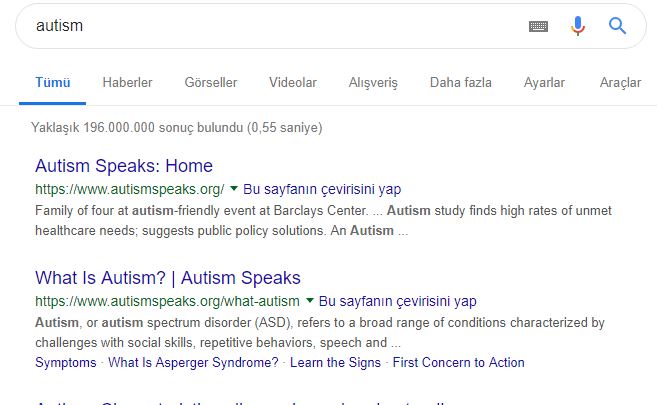 İnternette farklı anahtar sözcüklerle yapılan taramalarda…
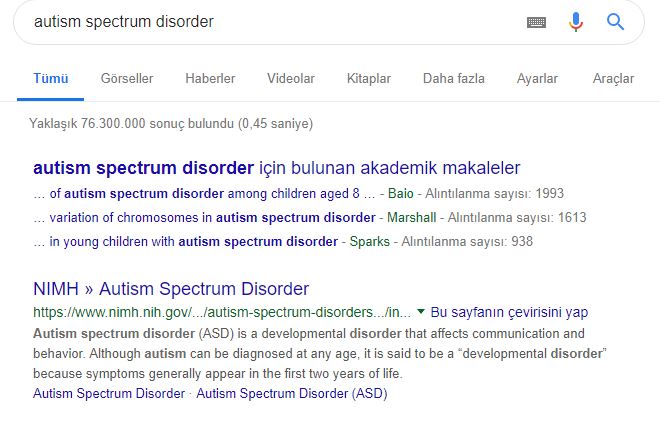 İnternette farklı anahtar sözcüklerle yapılan taramalarda…
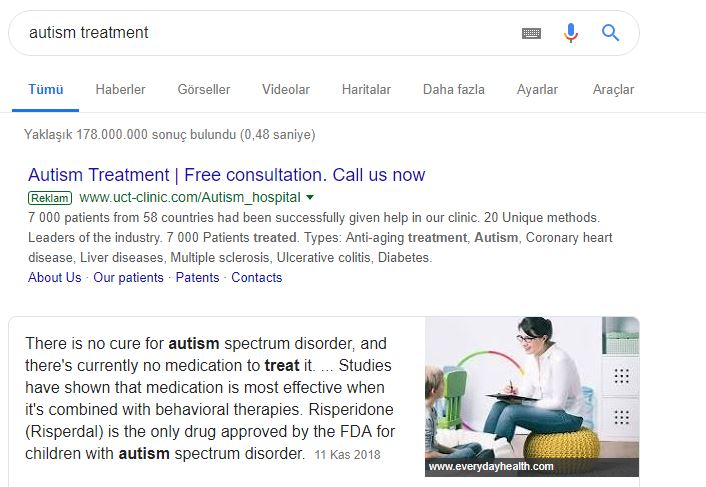 İnternette farklı anahtar sözcüklerle yapılan taramalarda…
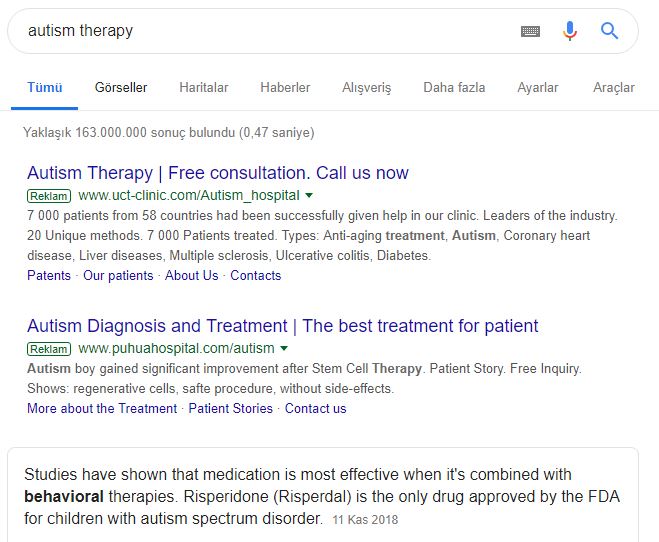 İnternette farklı anahtar sözcüklerle yapılan taramalarda…
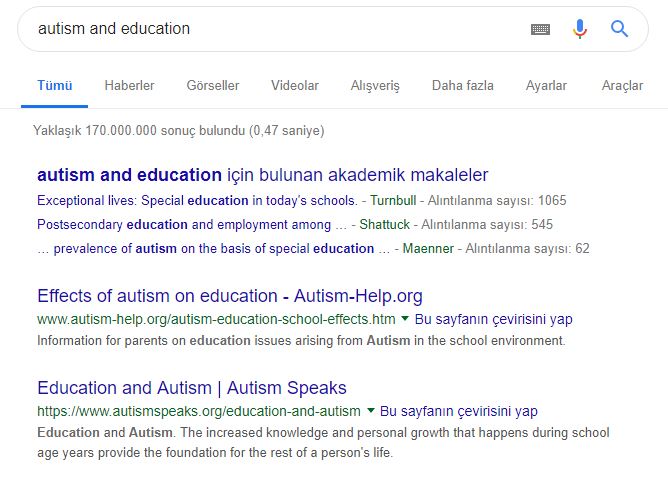 Bu durum OSB tanısı olan çocuğa sahip aileler için yararlanabilecekleri uygulama seçeneklerini arttırırken, aileleri hangi uygulamanın/uygulamaların çocukları için etkili olabileceği sorusuyla da karşı karşıya bırakmaktadır.
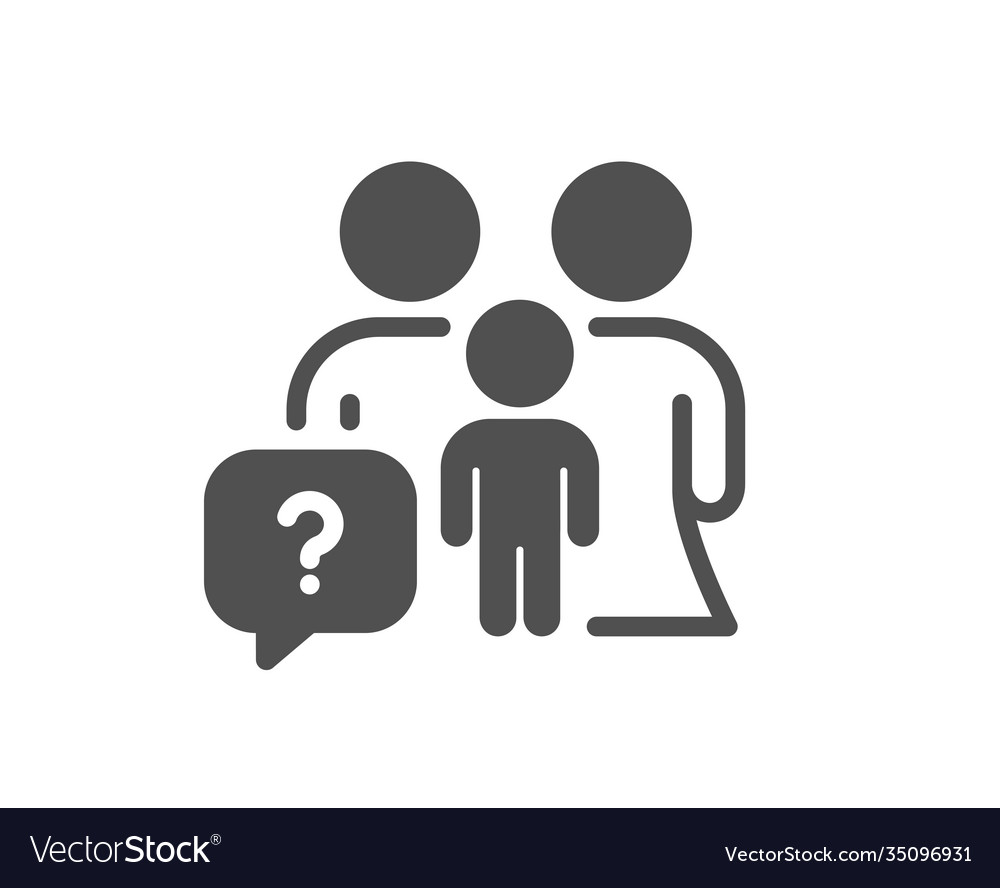 Sözde Bilim Uygulamaları
Sözde bilim uygulamaları, etkileri güçlü bilimsel araştırma sonuçlarıyla ortaya konmamış çoğunlukla etkili olmayan ya da yan etkileri olan uygulamalar için kullanılan bir ifadedir.
Peki Neden Sözde Bilim Uygulamaları Tercih Ediliyor?
(Tekin-İftar, 2019)
Aileleri bilimsel dayanaklı uygulamalara yönlendirme
Bilimsel dayanaklı uygulama, vaat ettiği sonuçları gerçekten sağladığına ilişkin hakemli bilimsel dergilerde yayımlanmış yeterli düzeyde deneysel araştırma bulgusuna sahip uygulamalardır.
(Özdemir, 2016)
Bu konuda farklı kurum ve kuruluşların yürüttüğü çalışmalar vardır. Bu çalışmaların ortak özellikleri:
Aynı uygulamaya ilişkin birden fazla deneysel araştırmanın yapılmış olması
Araştırmaların hakemli bir dergide yayımlanmış olması
Farklı araştırmacı grupları tarafından farklı coğrafi bölgelerde yürütülen deneysel araştırmaların yapılmış olması
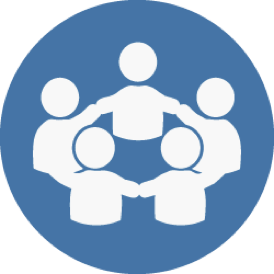 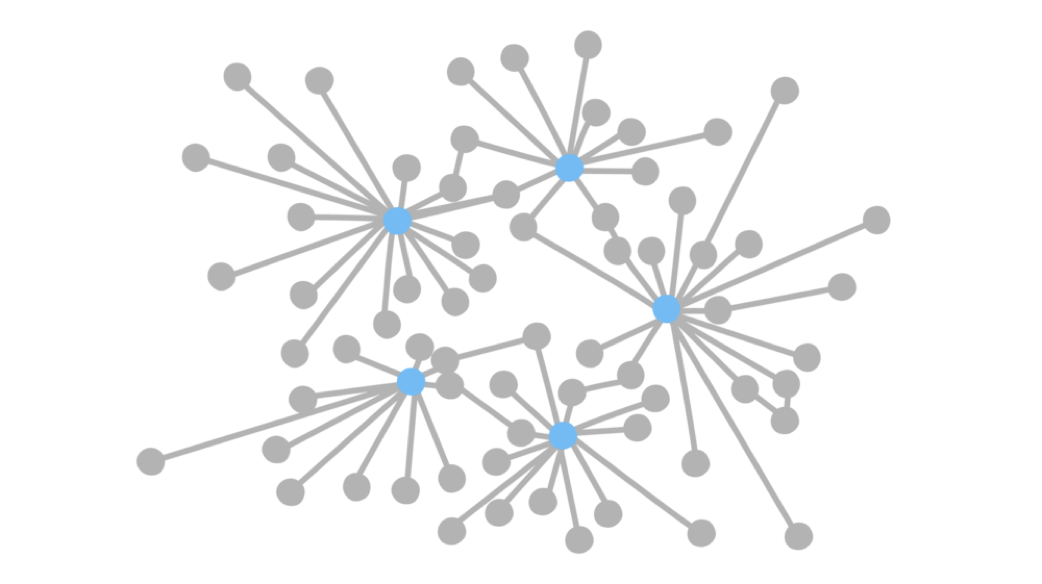 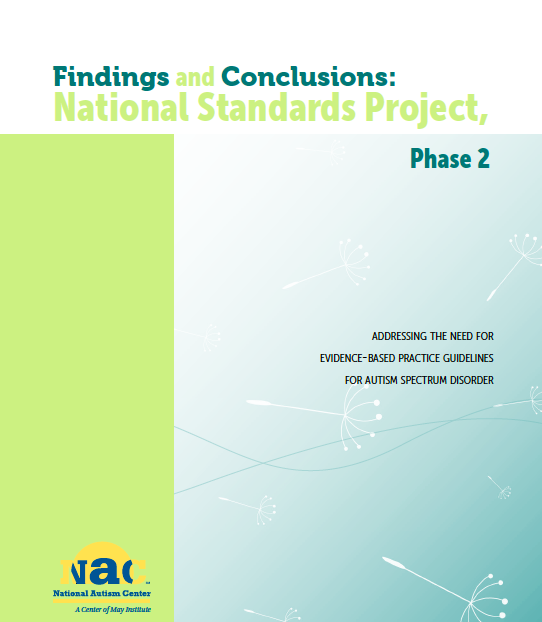 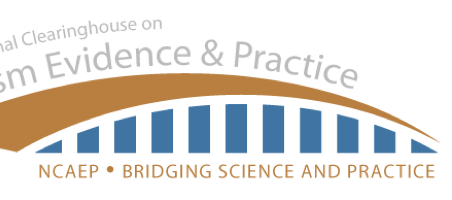 NCAEP (Ulusal Otizmde BDU Belirleme & Yaygınlaştırma Merkezi) - 2020
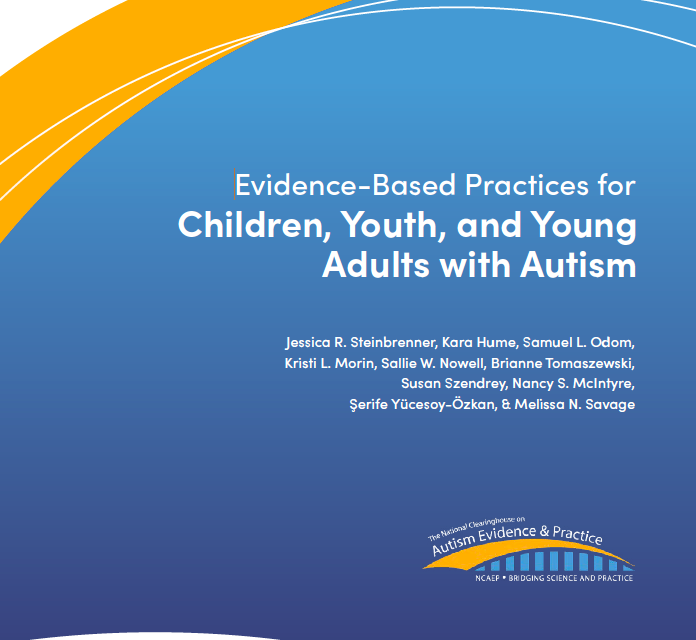 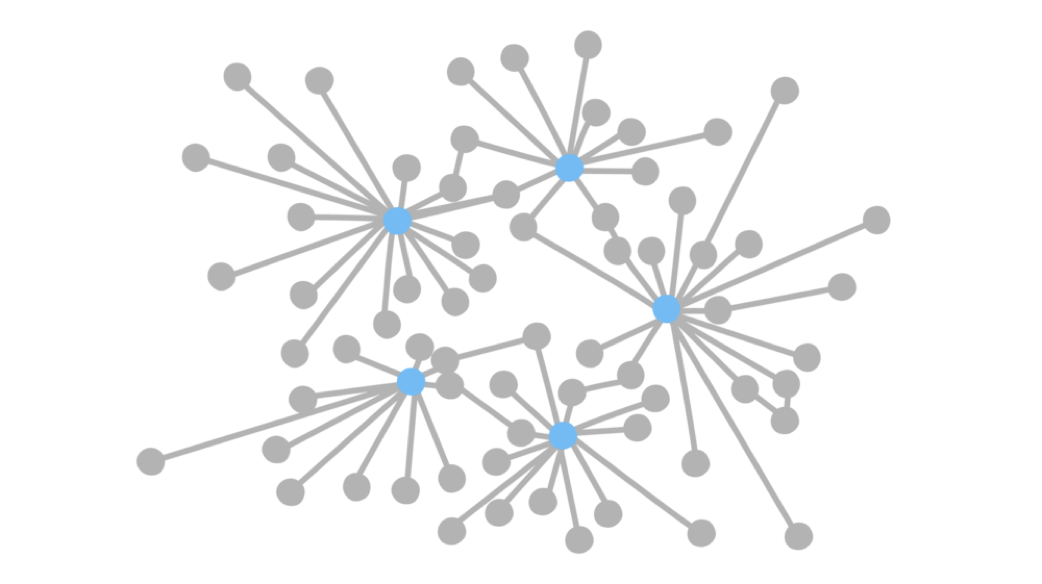 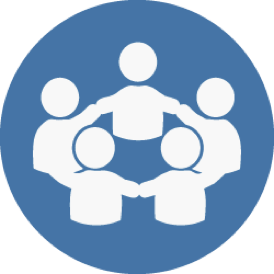 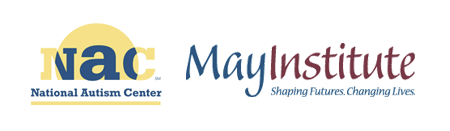 NAC (Ulusal Otizm Merkezi) - 2015
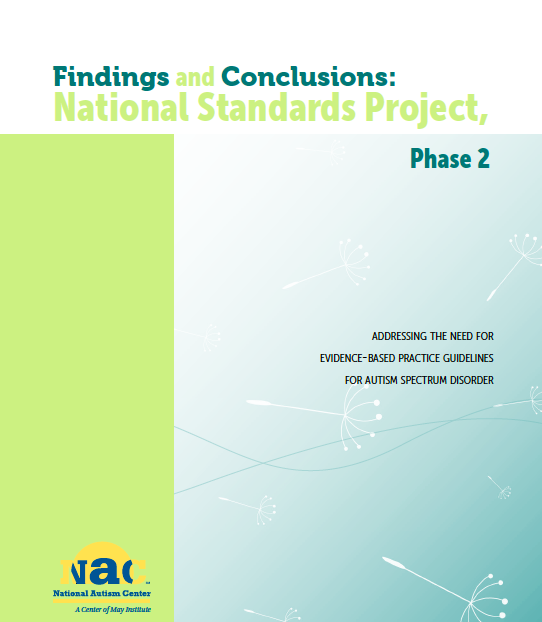 14-Bilimsel Dayanaklı Uygulama (22 yaş altı)
1-Bilimsel Dayanaklı Uygulama (22 yaş üstü)
Umut Vaat Eden Uygulamalar
Bilimsel Dayanağı Olmayan Uygulamalar
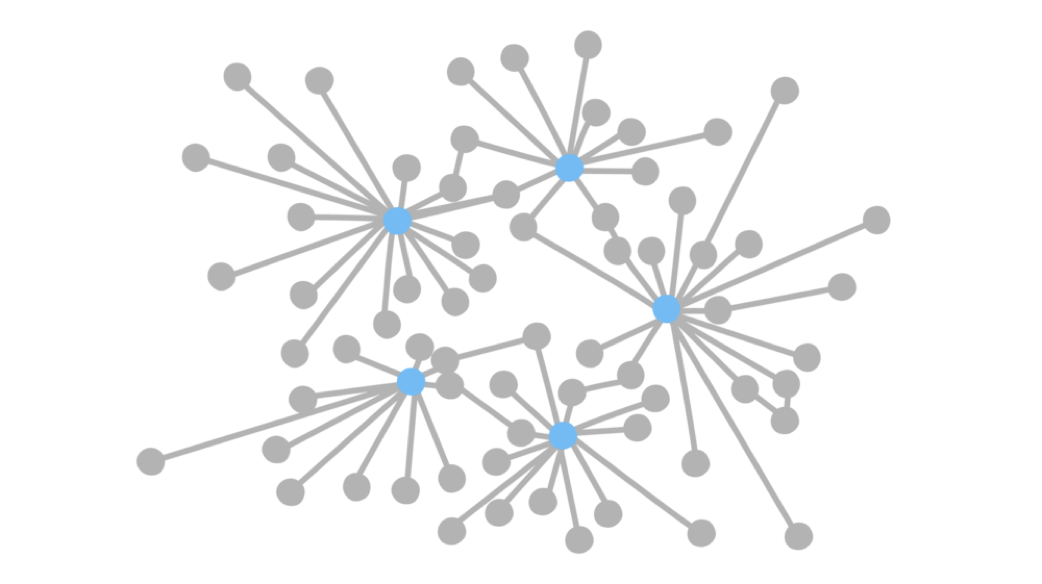 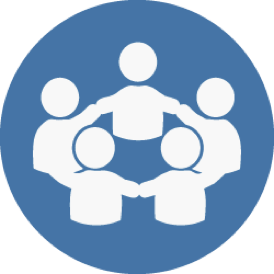 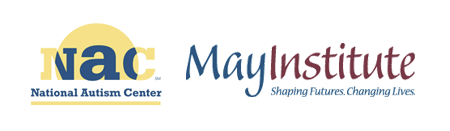 NAC (Ulusal Otizm Merkezi) - 2015
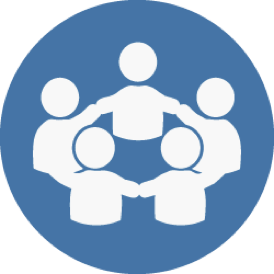 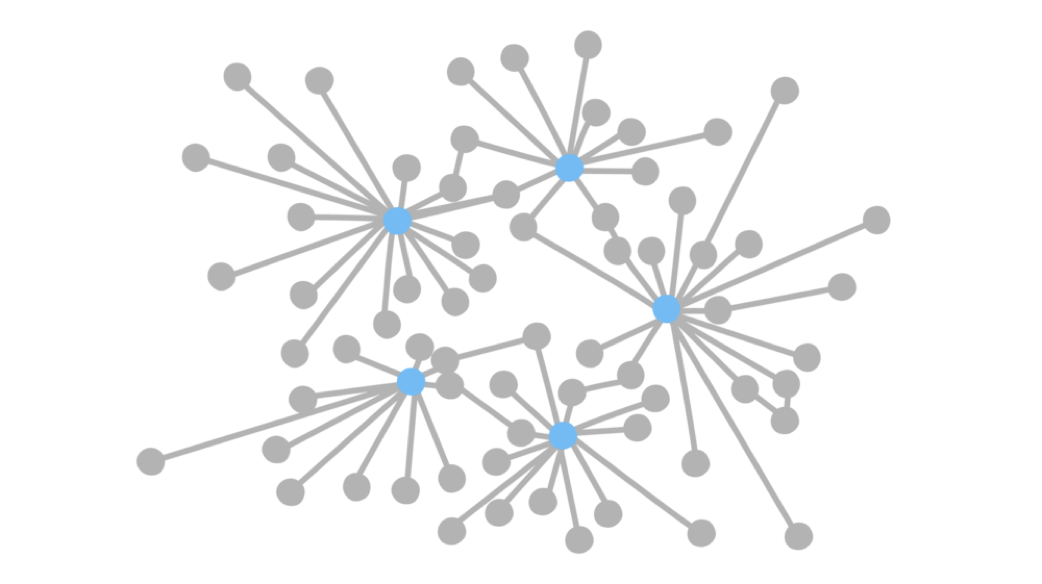 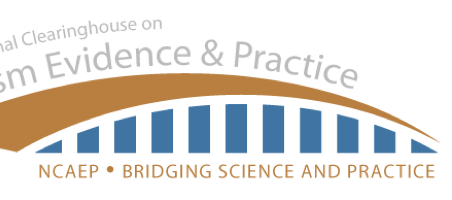 28 Bilimsel Dayanaklı Uygulama
NCAEP (Ulusal Otizmde BDU Belirleme & Yaygınlaştırma Merkezi) - 2020
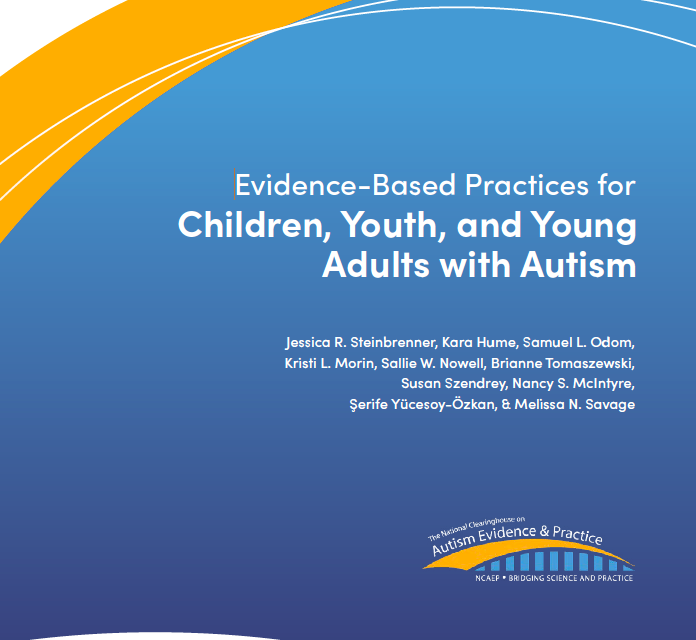 Söndürme
Pekiştirme
Ebeveyn Aracılı Uygulamalar
Doğal Öğretim Süreci
NAC, 2015
NCAEP, 2020
Beceri Analizi
Model Olma
Öykü-Temelli Uygulamalar
Video Modelle Öğretim
Etkinlik Çizelgeleri
Akran Aracılı Uygulamalar
(Otizmde Bilimsel Dayanaklı Uygulamaları Belirleme ve Yaygınlaştırma Merkezi (NCAEP), 2020; Yücesoy-Özkan vd., 2024)
Bilimsel Dayanaklı Uygulamaları Kullanmanın Sağladığı Katkılar
!!! Travers (2017) öğretmenlerin bilimsel dayanaklı olmayan uygulamaları yoğun olarak kullandıklarını ifade ederek şöyle bir projeksiyon yapmıştır. 
!!! Yalnızca günde 20 dakika bilimsel dayanaklı olmayan uygulamaların kullanılmasıyla öğrencilerin iki öğretim yılının boşa harcandığını ifade etmiştir.
Tüm bilimsel dayanaklı uygulamalar tüm OSB olan çocuklar için etkili midir?
Çocukların özellikleri, performansları ve gereksinimlerinde görülen çeşitlilik dikkate alındığında, bir uygulamanın tüm özel gereksinimli çocuklarda etkili olmasını beklemek gerçekçi değildir.
Çevremdeki kişiler bana çocuğum için diyet, hayvan terapisi gibi uygulamalardan yararlanmamı söylüyor? 
Bu uygulamalar çocuğum için uygun mudur?
Destekleyici ve alternatif uygulamalar (DAU)
Aileler DAU’ları kullanmaya neden başlıyor ya da yarıda bırakıyor?
Bu uygulamaları bırakma kararlarını etkileyen nedenler
Bu uygulamaları kullanmaya başlama kararlarını etkileyen nedenler
(Bilgiç vd., 2013; Carlon vd., 2015; Hall & Riccio, 2012; Salomone vd., 2015; Senel, 2010; Sener & Karaca, 2020)
(Bowker vd., 2011; Shepherd vd., 2018)
Peki DAU’lar gerçekten etkili uygulamalar mı?Araştırmalar bu konuda neler söylüyor?
Türkiye’de 166 OSB olan bireyin aileleri ile yürütülen bir araştırmada…
Ailelerin şu anda ve geçmişte yararlandıkları, hiç yararlanmadıkları, ileride yararlanmayı düşündükleri ya da düşünmedikleri DAU’lar nelerdir?
Biyolojik temelli uygulamalar
Vücut ve enerji terapileri
Zihin-beden temelli  uygulamalar
Hayvan terapileri
 Diğer terapiler
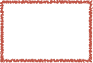 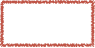 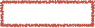 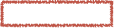 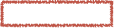 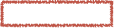 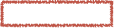 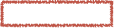 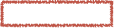 Aileler DAU’ların çocuklarının gelişimi üzerindeki etkisini nasıl değerlendirmektedir?
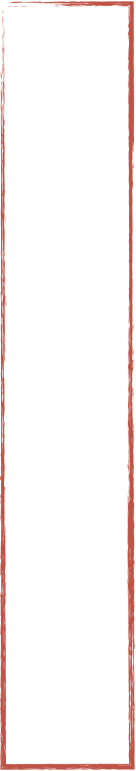 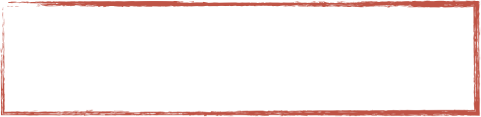 Aileler yararlandıkları eğitsel ve davranışsal uygulamaların çocuklarının gelişimi üzerindeki etkisini nasıl değerlendirmektedir?
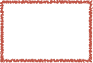 3
2
1
47 DAU’nun tümü en az 1 aile tarafından kullanılmıştır. 

ort. 7 

Ailelerin 1/3’ü DAU denemek istemektedir.
Yarıda bırakma ve kullanmak istememe nedenleri arasında uygulamaların fiyatları belirleyicidir.
Doktor ve uzmanların önerilerinin ailelerin DAU’lara başlamasında önemli rol oynamaktadır.
Ailelerin bu uygulamaları kullanma durumları ile ailelerin gelir düzeyi, eğitim düzeyi, çocukların OSB’den etkilenme düzeyi ve tanı aldıktan sonra geçen yıl arasında ilişki var mıdır?
TANIDAN SONRA GEÇEN YIL
AİLE GELİR DÜZEYİ
YETERSİZLİKTEN ETKİLENME DÜZEYİ
EĞİTİM DÜZEYİ
(Saral vd., 2023)
Çocuğuma destek sunmak için bizleri doğru yönlendirecek güvenilir kaynaklara nasıl ulaşabilirim?
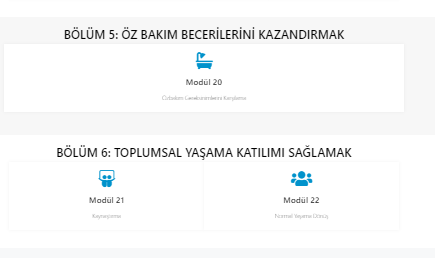 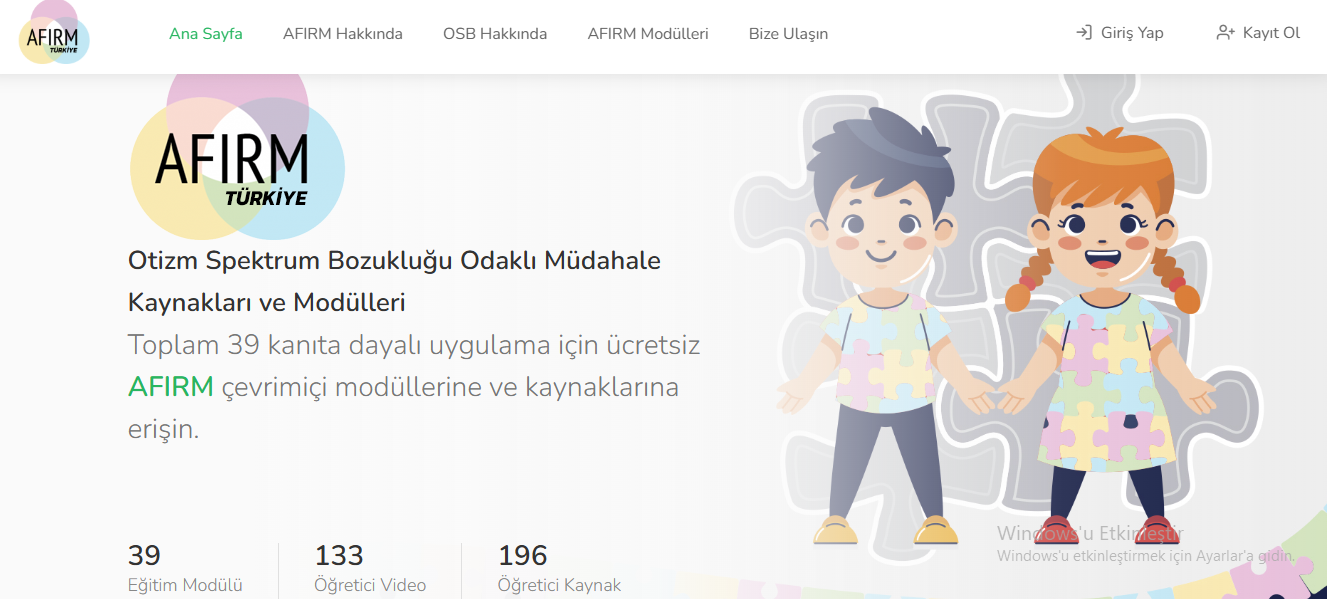 OSB olan çocuk aileleriyle çalışan bir uzman olarak kendimi koruma
Şefkat Yorgunluğu
Doğrudan travmatik bir durum yaşamış kişilere yardımcı olan kişinin, maruz kaldığı deneyimlerin dolaylı olarak etkisinde kalması 

(Figley, 2002)
Başkalarının deneyimlediği acılara sistematik bir şekilde maruz kalma ile kişinin iyileşmeye yönelik kendisini çaresiz ve umutsuz hissetmesi, yüksek stres yaşaması, sınır koymada zorlanması ve öz bakımını ihmal etmesi ile başlayan; kişinin kendisini fiziksel ve duygusal olarak dayanıksız hissetmesine neden olan, empati becerisinde azalma ile ortaya çıkan önlenebilir, bütünsel bir ruhsal tükenme durumu 

(Peters, 2018)
OSB Olan Bireylerle Çalışan Uzmanların Şefkat Yorgunluğu Deneyimleri
Kaynakça Seçkisi
Aksoy, V. (2019). Ailelerle iletişim ve etik. A. Cavkaytar (Ed.), Özel eğitimde aile eğitimi (5. baskı) içinde (ss. 215-244). Ankara: Vize akademik.
American Psychiatric Association. (2013). Diagnostic and statistical manual of mental disorders (5th ed.). Washington, DC: American Psychiatric Association.
Bilgic, A., Cöngöloğlu, A., Hergüner, S., Türkoğlu, S., Bahali, K., Gürkan, K., Durukan, I., & Türkbay, T. (2013). Use of complementary and alternative medicine in children with 	autism spectrum disorders: A multicenter study. Nöro Psikiyatri Arşivi, 50(3), 237-243. 
Bowker, A., D’Angelo, N. M., Hicks, R., & Wells, K. (2011). Treatments for autism: Parental choices and perceptions of change. Journal of Autism and Developmental Disorders, 41(10), 1373-1382. 
Carlon, S., Carter, M., & Stephenson, J. (2015). Decision-making regarding early intervention by parents of children with autism spectrum disorder. Journal of Developmental and Physical Disabilities, 27(3), 285-305. 
Centers for Disease Control and Prevention. (2020). National diabetes statistics report, 2020. Atlanta, GA: Centers for Disease Control and Prevention, US Department of Health and Human Services, https://www.cdc.gov/diabetes/pdfs/data/statistics/national-diabetes-statistics-
Dawson, G., Meltzoff, A.N., Osterling, J., Rinaldi, J. ve Brown, E. (1998). Children with autism fail to orient to naturally occuring social stimuli. Journal of Autism and Developmental 	Disorders, 28, 479-485. 
Doyle, B.T. ve Illand, E.D. (2004). Autism spectrum disorders from A to Z. USA: Future Horizons.
Kaynakça Seçkisi
Figley, C. R. (2002). Compassion fatigue: Psychotherapists’ chronic lack of self care. Journal of Clinical Psychology, 58(11), 1433 441. https://doi.org/10.1002/jclp.10090 
Green, G. (2001). Behavior analytic instruction for learners with autism advances in stimulus control technology. Focus on Autism and Other Developmental Disabilities, 16(2), 72-	85.
Green, V. A., Pituch, K. A., Itchon, J., Choi, A., O’Reilly, M., & Sigafoos, J. (2006). Internet survey of treatments used by parents of children with autism. Research in Developmental Disabilities, 27(1), 70-84. https://doi.org/10.1016/j.ridd.2004.12.002
Heflin, L.J. ve Alaimo, D.F. (2007). Students with autism spectrum disorders: Effective instructional practices. Upper Saddle River, NJ: Pearson Education 
Heward, W.L. (2007). Exceptional children: An introduction to special education. (9. basım). New Jersey: Pearson Merrill Prentice Hall. 
Konuk-Sener, D., & Karaca, A. (2020). Use of complementary and alternative medicine treatments by mothers of children with developmental   disabilities: a cross sectional study. Nursing & Health Sciences, 22(2), 328-338. https://doi.org/10.1111/nhs.12733
Levy, S. E., & Hyman, S. L. (2002). Alternative/complementary approaches to treatment of children with autistic spectrum disorders. Infants & Young Children, 14(3), 33-42.
Levy, S. E., Mandell, D. S., Merhar, S., Ittenbach, R. F., & Pinto-Martin, J. A. (2003). Use of complementary and alternative medicine among children recently diagnosed with autistic spectrum disorder. Journal of Developmental & Behavioral Pediatrics, 24(6), 418-423.
Kaynakça Seçkisi
National Autism Center (2009). Evidence-based practice and autism in the schools: A guide to providing appropriate interventions to students with autism spectrum disorder. Randolph, MA: National Autism Center.
Peters, E. F. (2018). Compassion fatigue in nursing: A concept analysis. Nursing Forum, 53(4), 466–480. https://doi.org/10.1111/nuf.12274 
Senel, H. G. (2010). Parents’ views and experiences about complementary and alternative medicine treatments for their children with autistic spectrum disorder. Journal of Autism and Developmental Disorders, 40(4), 494-503. https://doi.org/10.1007/s10803-009-0891-4
Steinbrenner, J. R., Hume, K., Odom, S. L., Morin, K. L., Nowell, S. W., Tomaszewski, B., Szendrey, S., McIntyre, N. S., Yücesoy-Özkan, S., & Savage, M. N. (2020). Evidence-Based Practices for Children, Youth, and Young Adults with Autism. FPG Child Development Institute.
Travers, J. C. (2017). Evaluating claims to avoid pseudoscientific and unproven practices in special education. Intervention in School and Clinic, 52(4), 195-203. https://doi.org/10.1177/1053451216659466
Turkish Statistical Institute (2020) Turkey statistic for 2020. http:// www.turkstat.gov.tr/PreTablo.do?alt_id=1002. Accessed 1 September 2021.
Yıldırım, A., & Şimşek, H. (2016). Sosyal bilimlerde nitel araştırma yöntemleri [Qualitative research in the social sciences]. Seçkin Press.
Wong, H. H., & Smith, R. G. (2006). Patterns of complementary and alternative medical therapy use in children diagnosed with autism spectrum disorders. Journal of Autism and Developmental Disorders, 36(7), 901-909. https://doi.org/10.1007/s10803-006-0131-0
Wong, V. (2009). Use of complementary and alternative medicine (CAM) in autism spectrum disorder (ASD): comparison of Chinese and western culture (Part A). Journal of Autism and Developmental Disorders, 39(3), 454-463. https://doi.org/10.1007/s10803-008-0644-9
.